Школа 1505


Магнитная подвеска
Руководитель: Наумов А.Л.
Автор: Вардумян А.Т.
г.Москва 2018
Актуальность и сроки проведения работы
Подвеска является важнейшим элементом любой машины.  Постоянно идет поиск новых более прогрессивных технологий, которые бы улучшили те или иные параметры подвески. 
Сроки:
1 сентября - 16 декабря - теоретическая подготовка
16 декабря - 18 февраля - изготовление деталей и сборка модели
18 февраля - 21 марта - исследование параметров подвески
Цели и задачи
Изготовление модели магнитной подвески
проектирование 3D-модели
3D-печать, изготовление и покупка  компонентов
сборка модели
Исследование параметров
исследование упругих характеристик
исследование демпфирующих характеристик
Результаты
Была создана 3D-модель подвески в программе «Fusion 360» для 3D-печати
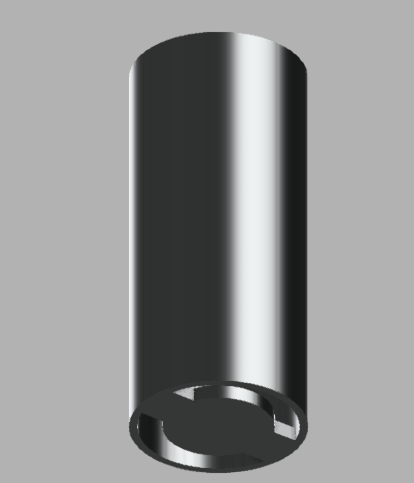 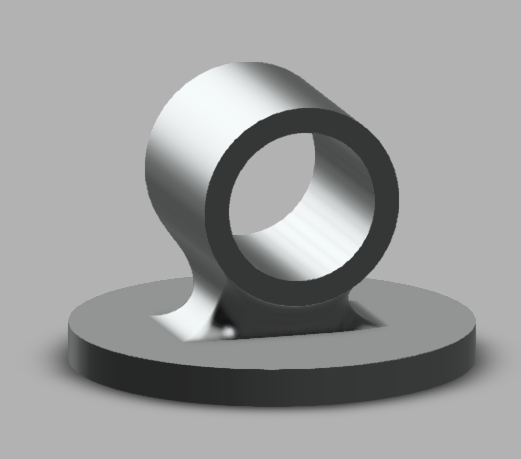 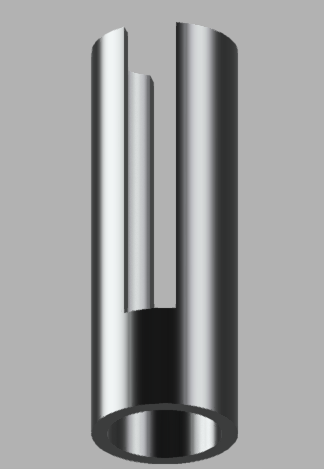 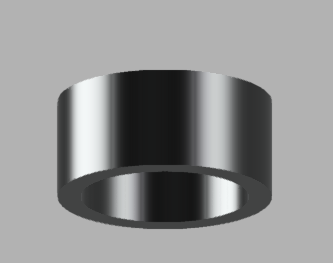 Результаты
Была сконструирована модель магнитной подвески
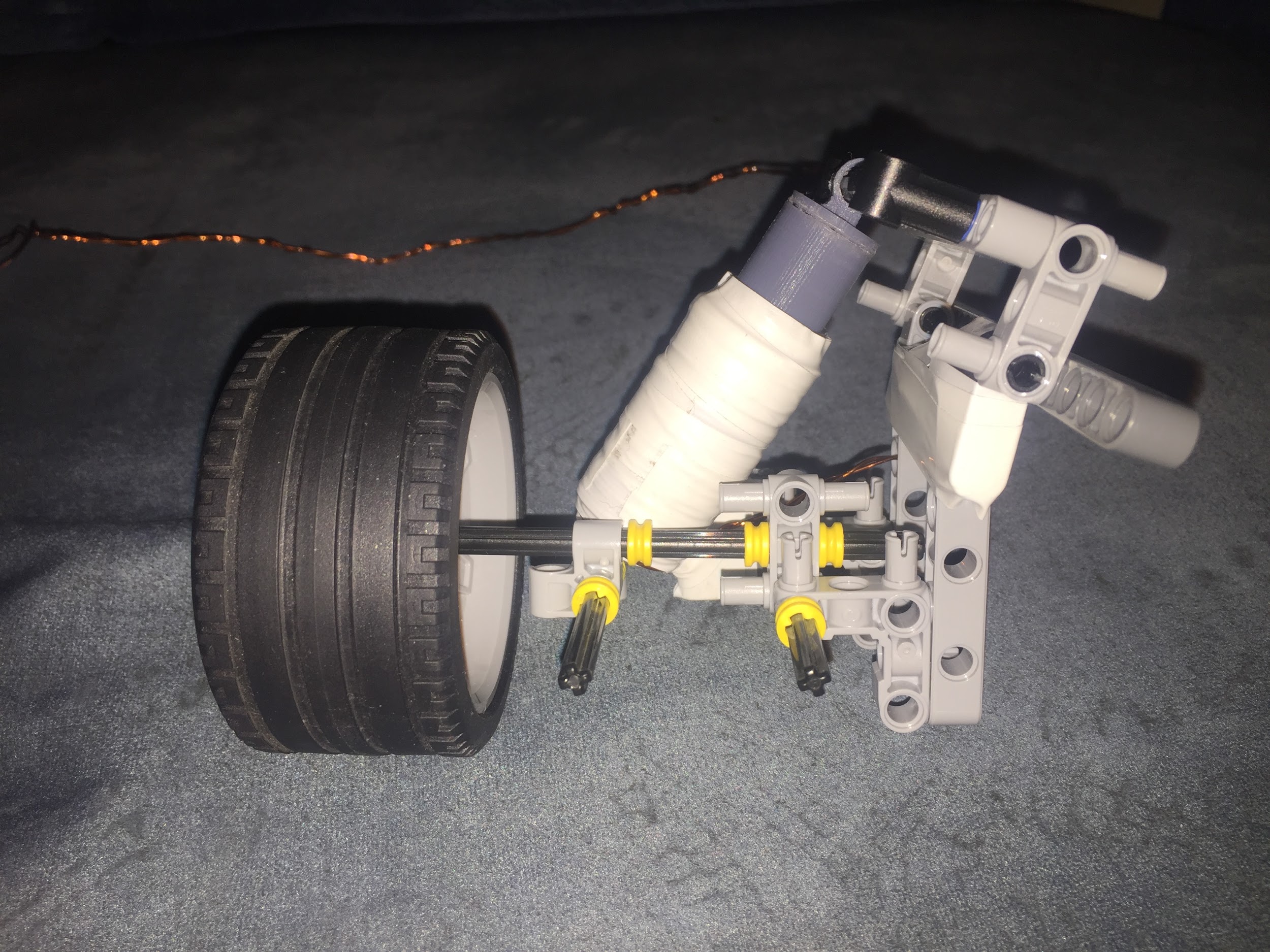 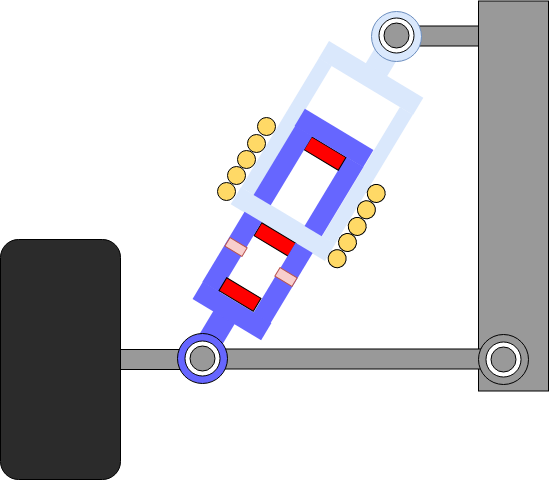 Эксперимент
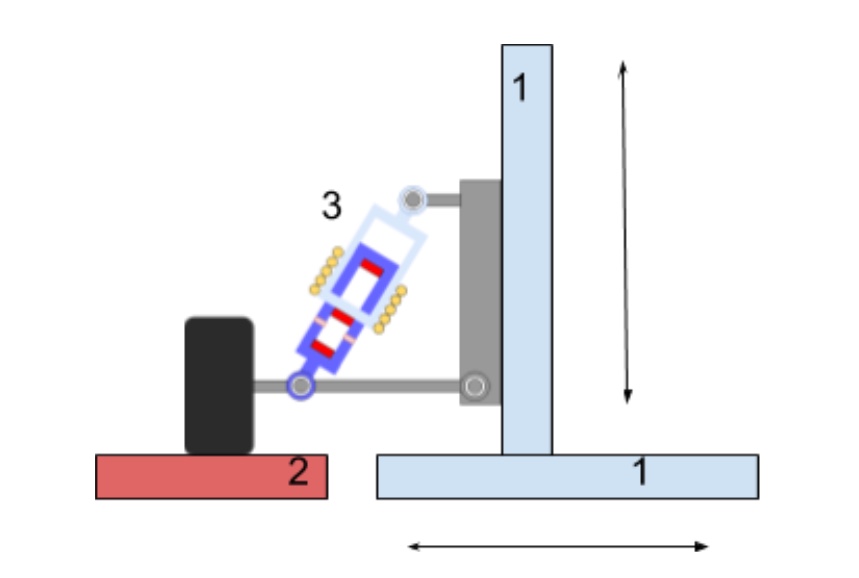 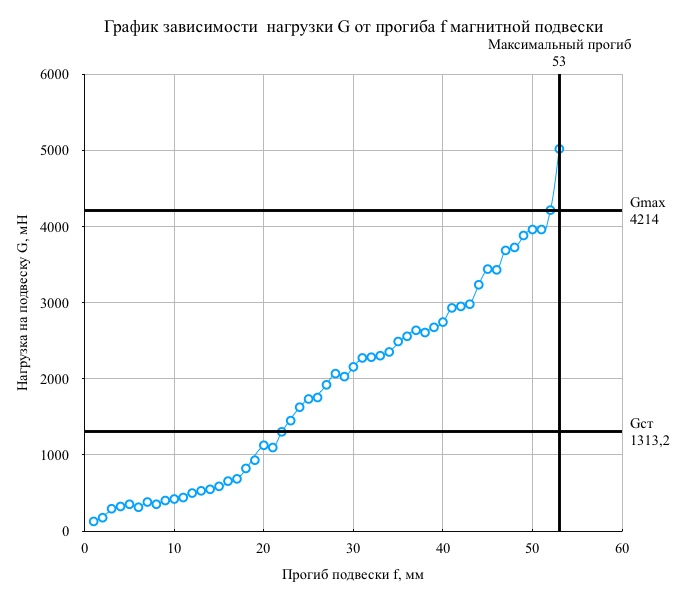 Результаты
После чего были сняты данные о его параметрах.
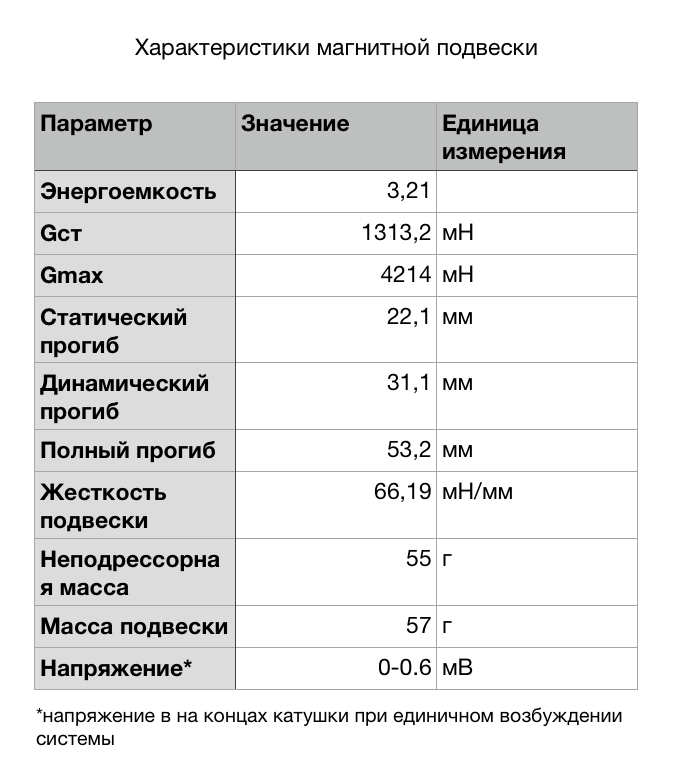 О параметрах
Оборудование
Мультиметр
Плата Arduino Uno
Линейка
Рельсы 
Весы
Скотч
Спасибо за внимание